System-wide Pay Plan  & Overtime Regulations Information Session
HOSTED BY: PVAMU Office of Human Resources
TOPICS
Background

Current Status

Impact

HR Work in Progress
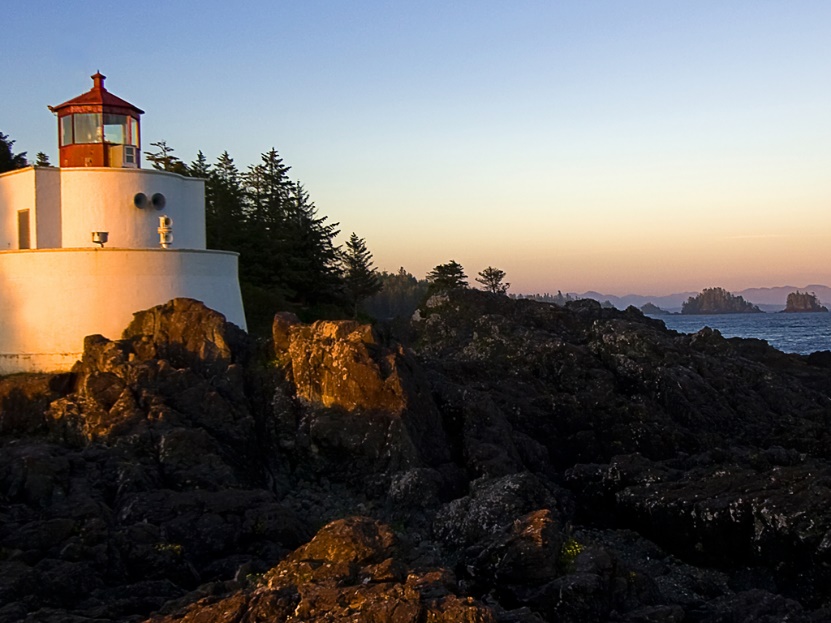 BACKGROUND
Overtime Regulations
System-wide Pay Plan
U.S. Department of Labor 
(DOL) initiative
A&M System initiative
Effective
December 1, 2016
Applies to most staff employees
Applies to all employees
May change pay to hourly
Includes minimum pay rates
OVERTIME REGULATIONS
Exempt vs. Non-Exempt
Exempt:
Paid a fixed salary on a monthly schedule
No pay or comp time for extra work hours

Non-exempt:
Paid an hourly rate on a biweekly schedule
Earn overtime pay or compensatory time for hours worked over 40 in a workweek
OVERTIME REGULATIONS (cont’d)
Effective 
December 1, 2016
Exemption from overtime is based on:
Job duties tests – executive, administrative, professional per federal guidelines
Salary basis – fixed amount
Salary minimum threshold – increased from $455 per week (or $23,660  annually) to $913 per week (or $47,476 annually)
EXEMPT JOB DUTIES
Examples of position information and job duties that meet the criteria:

Management of a department or unit
Authority to hire/fire
Office or non-manual work directly related to management or business operations
Primary duty includes exercise of discretion and independent judgment on significant matters
Requires advanced knowledge in a field of science or learning
SALARY MINIMUM FOR EXEMPTION
$913 per week/$3,956.33 per month or $47,476 per year
Amount applies whether employee is part-time or full-time 
Minimum does not apply to teachers (including faculty titles and graduate teaching assistants), lawyers, doctors, veterinarians and Extension Agents
they are exempt from overtime regardless of salary level.
NOTIFICATION OF CHANGE TO A NON-EXEMPT STATUS
There are two categories of impacted employees:
Employees making below $47,476 (new FLSA salary)
Employees in titles becoming non-exempt in the new pay plan





***Employees will be notified of changes in their exemption, if impacted, as well as supervisor and department head.
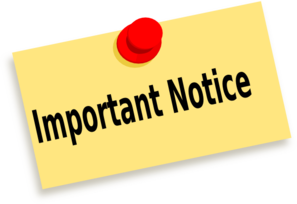 TITLES BECOMING 
NON-EXEMPT
Initial review and recommendation by the Pay Plan Administrator (TAMUS Office), using the DOL exemption criteria, opinion letters and legal cases; 
System Member HR offices input and feedback;
Review of assigned pay grades as well as peer institutions’ exemption status of certain roles;
In cases where there was significant disagreement, some alternatives were discussed in terms of adding titles as options.

The primary consideration when there was not agreement was risk-mitigation and consistency across System Members.
DEALING WITH CHANGE
This change is not about:
Lack of trust
Not being a “professional”
Demotion or punishment

This change is about:
Complying with federal requirements
Extending overtime protection to more employees
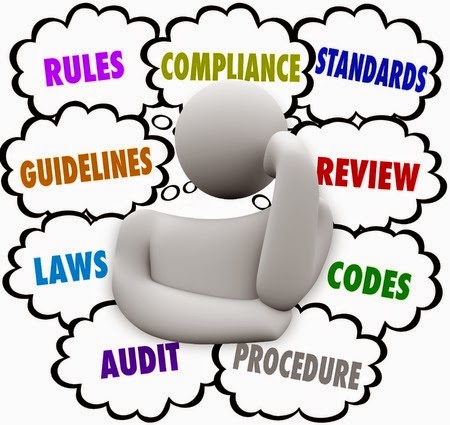 EMPLOYEES
MANAGERS & SUPERVISORS
It will be essential for managers and supervisors to: 
Review organization of work and scheduling
Oversee employee work and leave hours
Balance financial stewardship with the need to get work done
Understand the importance of their role in leading the way through change
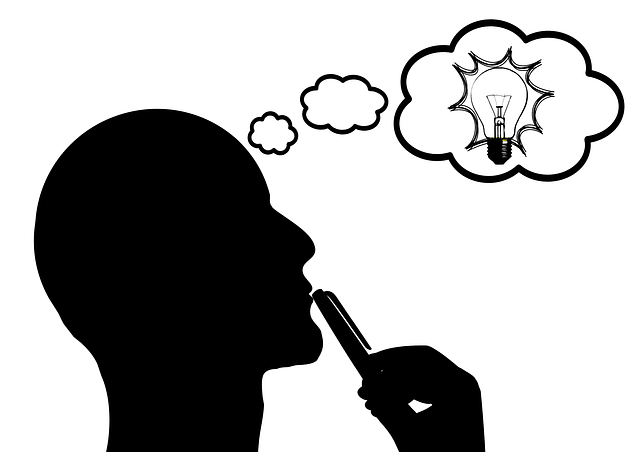 DEPARTMENT ADMINISTARTORS &
ADMINISTRATIVE ASSISTANTS
Be prepared for a change in the number of employees on biweekly payroll vs. monthly payroll effective December 1, 2016
Be prepared for potential change in the approach to comp time vs. overtime payment
Help lead supervisors and employees to resources as they become available
Ask HR questions to help identify issues
RESOURCES & TRAINING
Review the HR resource page with FAQs
Website will be up by end of October or early November 

Online training and tutorials:
Comp time course and timesheet tutorials for employees and supervisors available in TrainTraq and TimeTraq

Additional sessions coming soon: 
Working time details include travel time and other associated issues
SYSTEM-WIDE PAY PLAN – BACKGROUND
Compensation audit recommendations
Consultant was chosen to review over 9,000 job titles across the TAMUS
Objective was to create single, system-wide pay plan for staff positions, with some executive-level and other titles excluded. 
Final plans presented to Board of Regents in September 2015
Implementation scheduled for December 1, 2016
SYSTEM-WIDE PAY PLAN - OUTCOME
Standardized titles and pay structures across the A&M System for staff titles
Staff positions mapped to new titles based on current classifications
Employees below the minimum of the new pay range under the new System-wide Pay Plan will have their salary raised to the minimum 
PVAMU and other universities have been given a two-year window to raise employee salaries to the minimum
PVAMU administration is working towards increasing new pay range minimums at the earliest
Title changes are effective December 1, 2016 through an automated process
SYSTEM-WIDE PAY PLAN - IMPACT
What employees can expect for December 1, 2016:
All employees will have a change in title code (four-digit number) 
Most employees will have a change in job title (classification title) 
Communications about title changes will be sent in late October or early November
SYSTEM-WIDE PAY PLAN – IMPACT
What managers and supervisors can expect:
Changes in staff titles and pay administration 
Holding off on major reorganization and titling changes until more information is available for such decisions
Impact on currently posted positions
More structure for many titles, flexibility in pay ranges and more guidance
SYSTEM-WIDE PAY PLAN - IMPACT
HR/Payroll impacts will be:
Transition period within PV TALENT for postings and reclassifications
Implementation of new titles and change to biweekly will be automated
HR – WORK IN PROGRESS
Implementation Plans:
Additional communications coming from HR to departments and employees in late October or early November
Communications will include new titles
New information about the new pay plan and FLSA being added to the HR website
Transition wording being added to open postings about December 1, 2016 change to hourly and overtime-eligible for positions below $47,476 are otherwise non-exempt
HR - WORK IN PROGRESS (cont’d)
Proposed revisions to University Rules and UAPs to accommodate new pay structures and compensation philosophy

Other guidance to help managers and employees through the transition
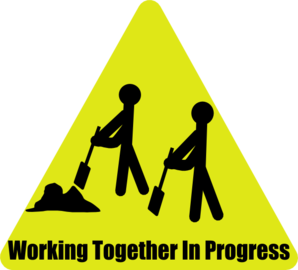 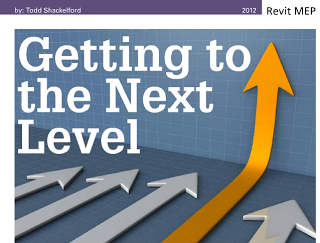 ...by embracing the change!
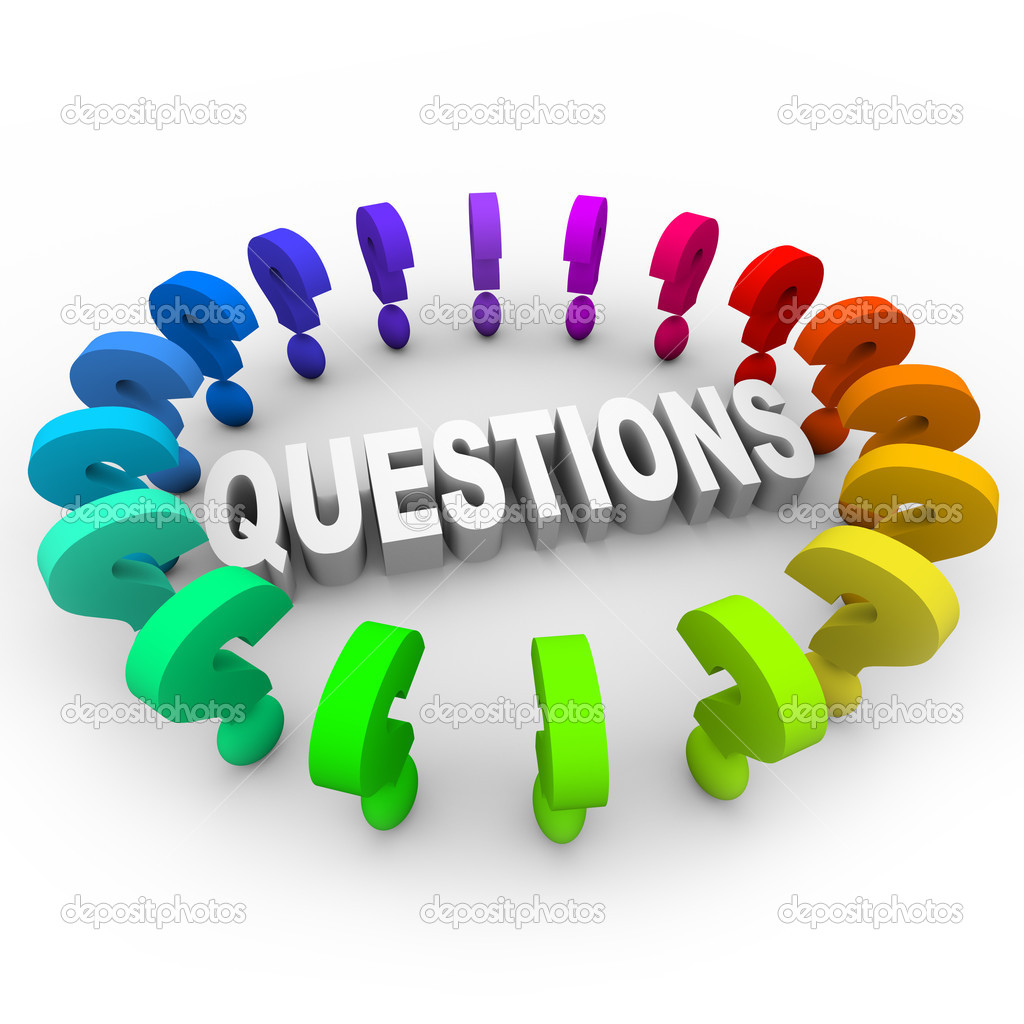 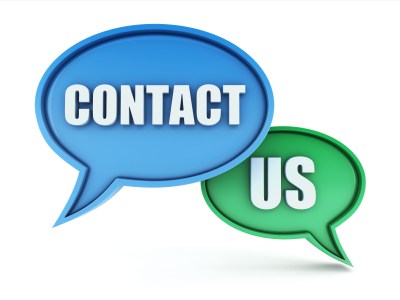 Office of Human Resources 
936-261-1730
compensationteam@pvamu.edu